Logical Operators
Logical Operators
Logical Operators turn Boolean expressions into operands to form a larger Boolean expression that evaluates to true or false.

The Logical Operators include:
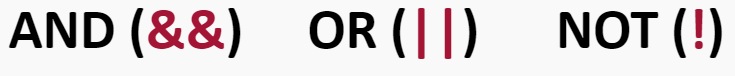 The AND Operator (&&)
If the operands on both sides of the AND Operator (&&) are true then the entire expression is true.

If either of the operands evaluates to false, or they both do, the expression is false.

Syntax:
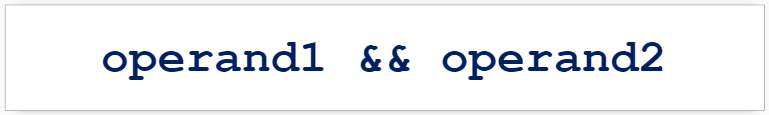 The AND Operator Syntax
The AND Operator
The AND Operator
AND Operator Evaluations
The AND Operator Example
The AND Operator Example
Logical Operators Warning
A Boolean expression cannot be a series of inequalities



Instead, check the variable pressure to the other variables independently
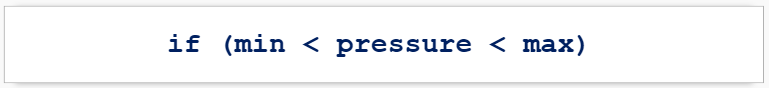 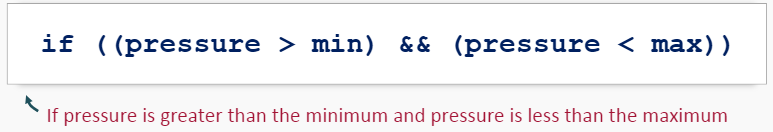 The AND Operator Practice
What is the output of the following code snippet:
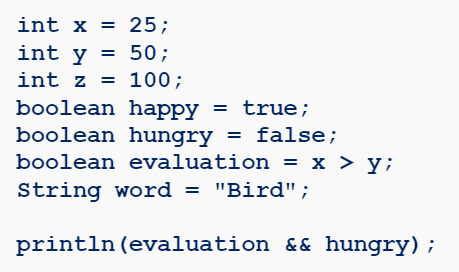 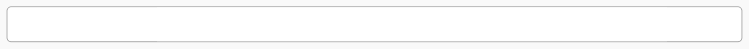 The AND Operator Practice
What is the output of the following code snippet:
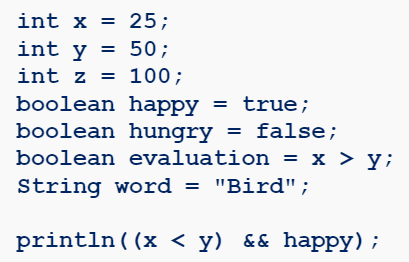 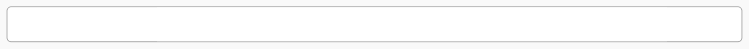 The AND Operator Practice
What is the output of the following code snippet:
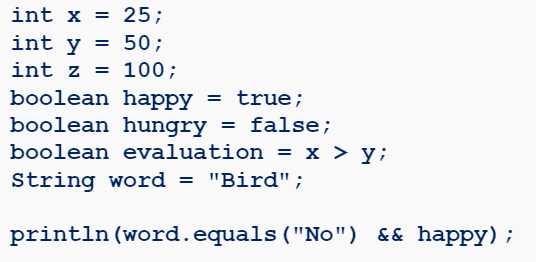 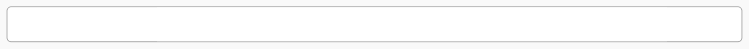 The AND Operator Practice
What is the output of the following code snippet:
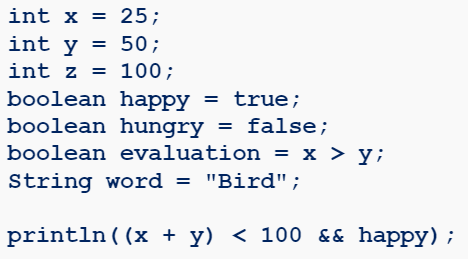 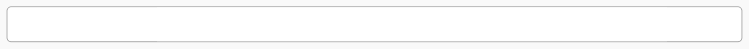 The OR Operator (||)
If the operands on either side of The OR Operator (||) are true then the entire expression is true.
If both of the operands evaluate to false, the expression is false.

Syntax:
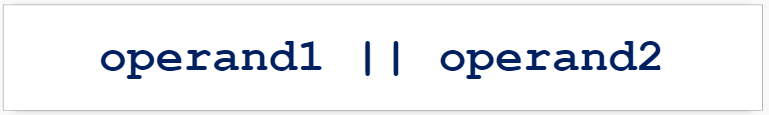 The OR Operator
The OR Operator
The OR Operator
The OR Operator
The OR Operator
OR Operator Evaluations
The OR Operator Example
The OR Operator Example
The OR Operator Example
Create a program that will let the user know if they should bring an umbrella outside:
If the forecast says rain, then you should bring an umbrella
If it is raining outside, you should bring an umbrella
If the forecast does not say rain and it is not raining, you don’t need to bring an umbrella
The OR Operator Example
The OR Operator Practice
What is the output of the following code snippet:
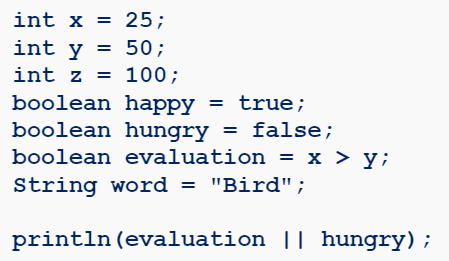 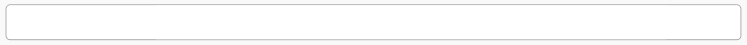 The OR Operator Practice
What is the output of the following code snippet:
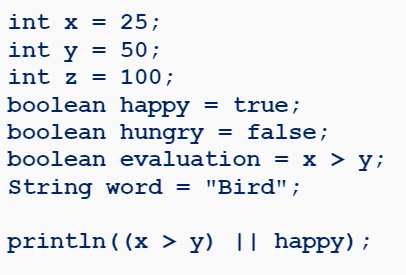 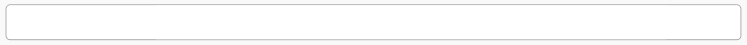 The OR Operator Practice
What is the output of the following code snippet:
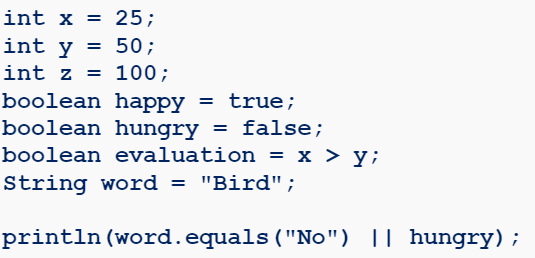 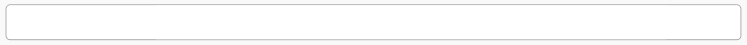 The OR Operator Practice
What is the output of the following code snippet:
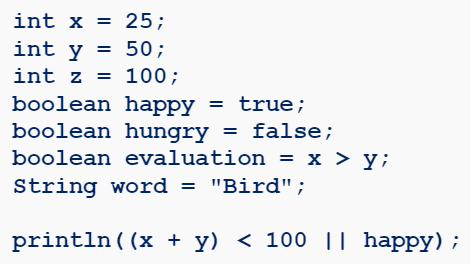 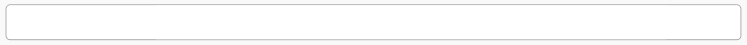 The NOT Operator
The NOT Operator is represented by an exclamation mark (!).
The ! Operator changes Boolean value or expression to its opposite value.


Syntax:
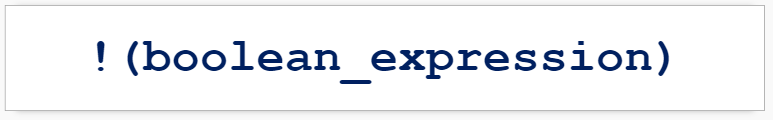 The NOT Operator
The NOT Operator
The NOT Operator Example
The NOT Operator Example
Consider this example, what is the output?
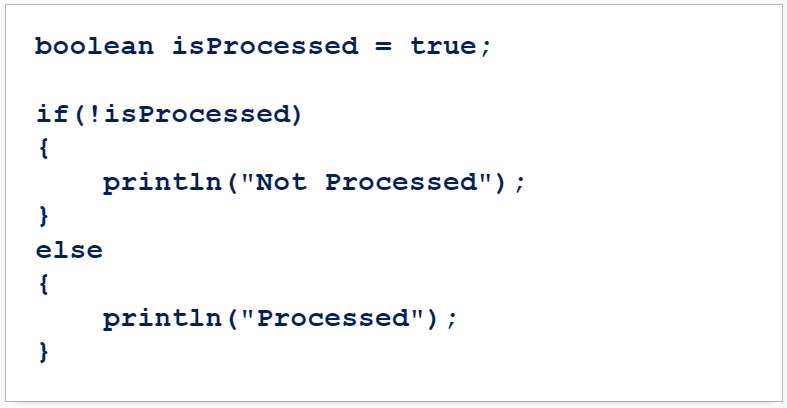 The NOT Operator Example
Consider this example, what is the output?
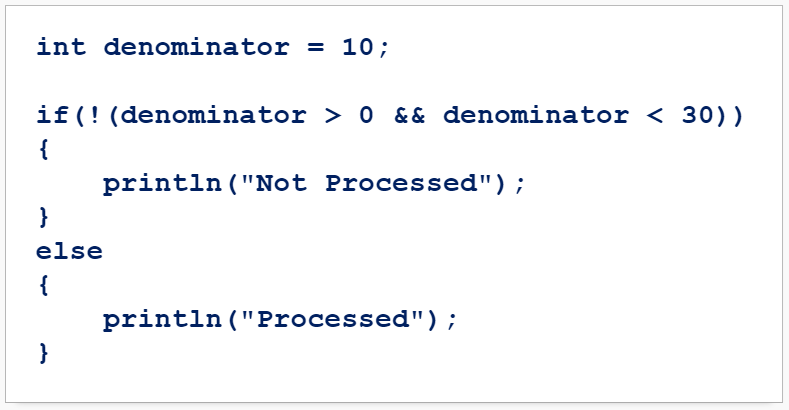 The NOT Operator Practice
What is the output of the following code snippet:
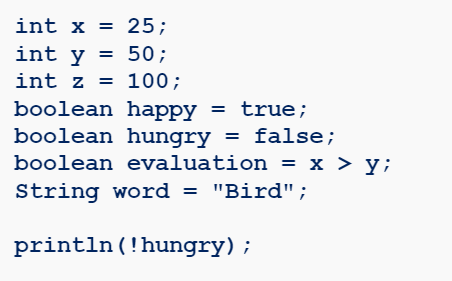 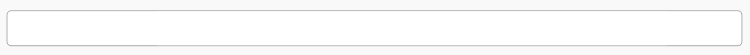 The NOT Operator Practice
What is the output of the following code snippet:
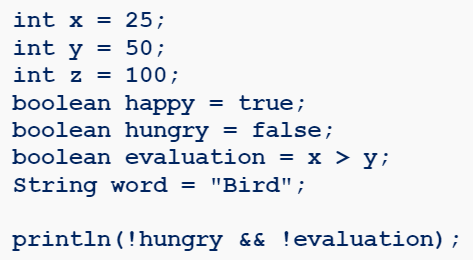 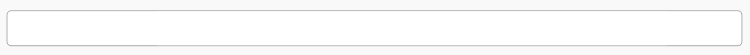 The NOT Operator Practice
What is the output of the following code snippet:
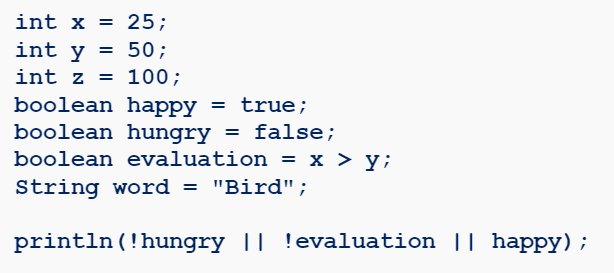 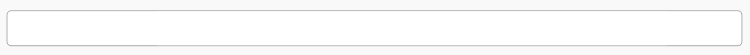 The NOT Operator Practice
What is the output of the following code snippet:
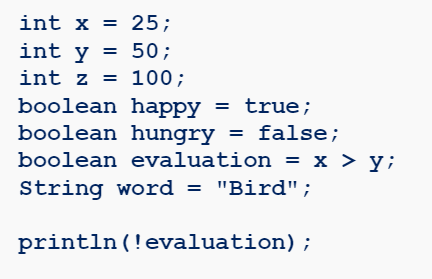 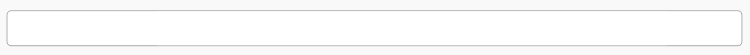 The NOT Operator Practice
What is the output of the following code snippet:
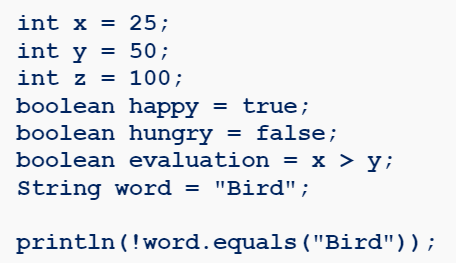 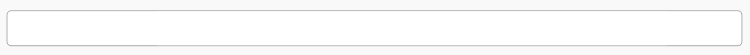 Summary
Logical Operators are: AND (&&), OR(||), NOT (!)
The syntax for logical operators is:



If the operands on both sides of the AND Operator (&&) are true then the entire expression is true.
If the operands on either side of the OR Operator (||) are true, then the entire expression is true.
The NOT (!) operator changes a Boolean value or expression to its opposite value.
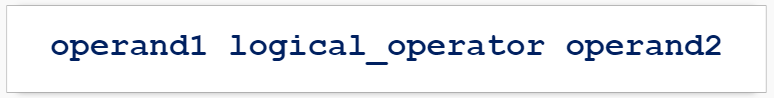